МАЛАЯ РОДИНА В СОБЫТИЯХ И ЛИЦАХ
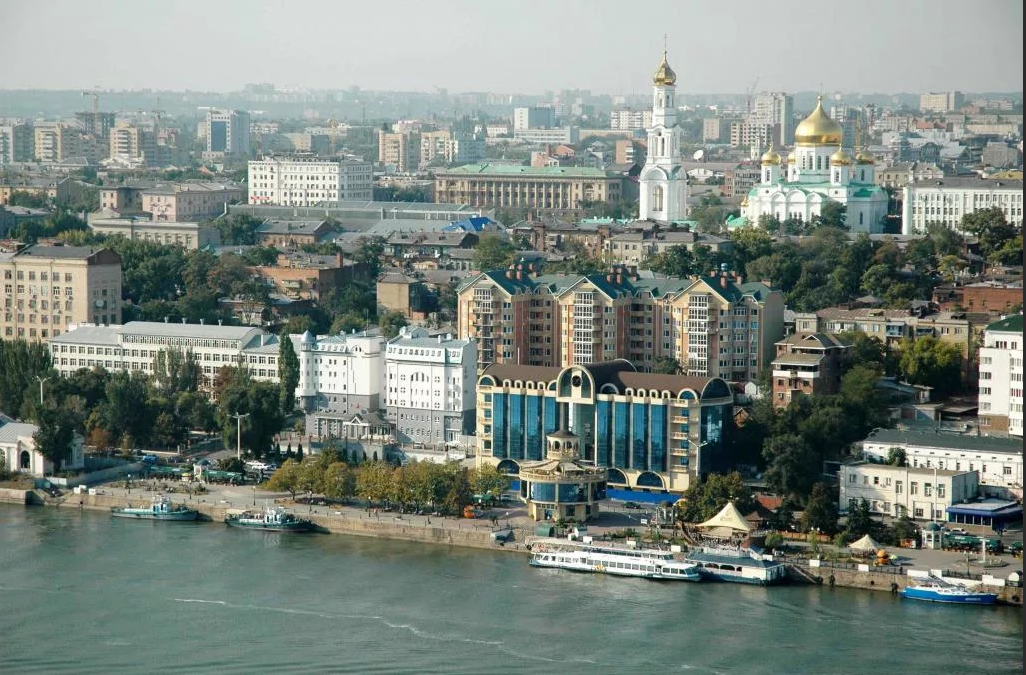 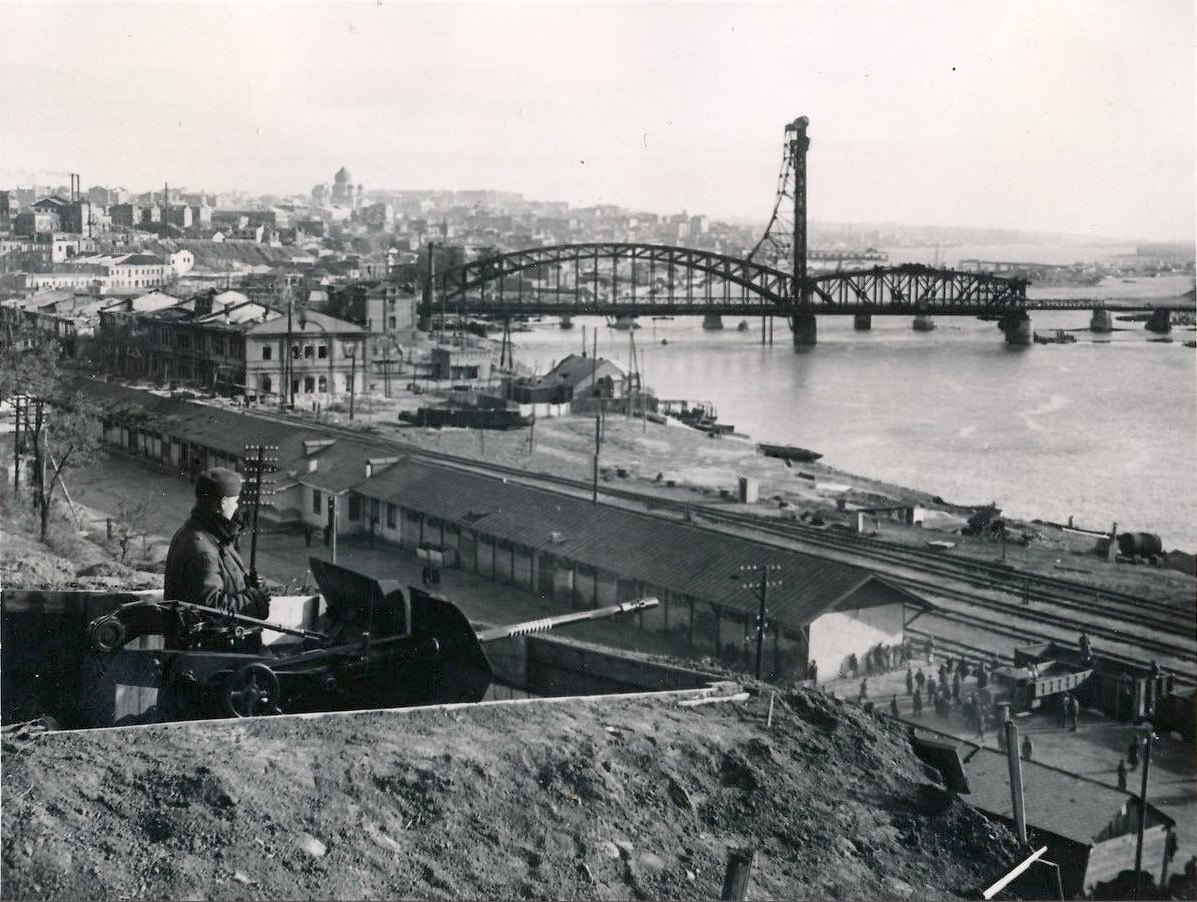 Первая оккупация Ростова-на-Дону
спецзадание
По горизонтали:
1. Назовите фамилию выпускника РСАШ № 11, майора, командира 3-го дивизиона 969 Пражского артиллерийского полка 60-й стрелковой дивизии. Мыльников 
4.Витя Черевичкин отважный юноша, который использовал голубей для передачи сообщений за линию фронта.
5.Гитлеровцы восемь дней удерживали донскую столицу, и этот период вошел в историю как    «кровавая неделя» 
6. Какому советскому писателю и поэту принадлежат следующие строки: «И слава первого удара-Ростов,
Навеки за тобой»- Твардовский
По вертикали:
2. У кургана Бербер-Оба отличилась батарея 606-го стрелкового полка лейтенанта     Оганова        .
3.После освобождения города Ростова-на-Дону в здании ЛИЦЕЯ №11 разместилась                 артиллерийская спецшкола № 11
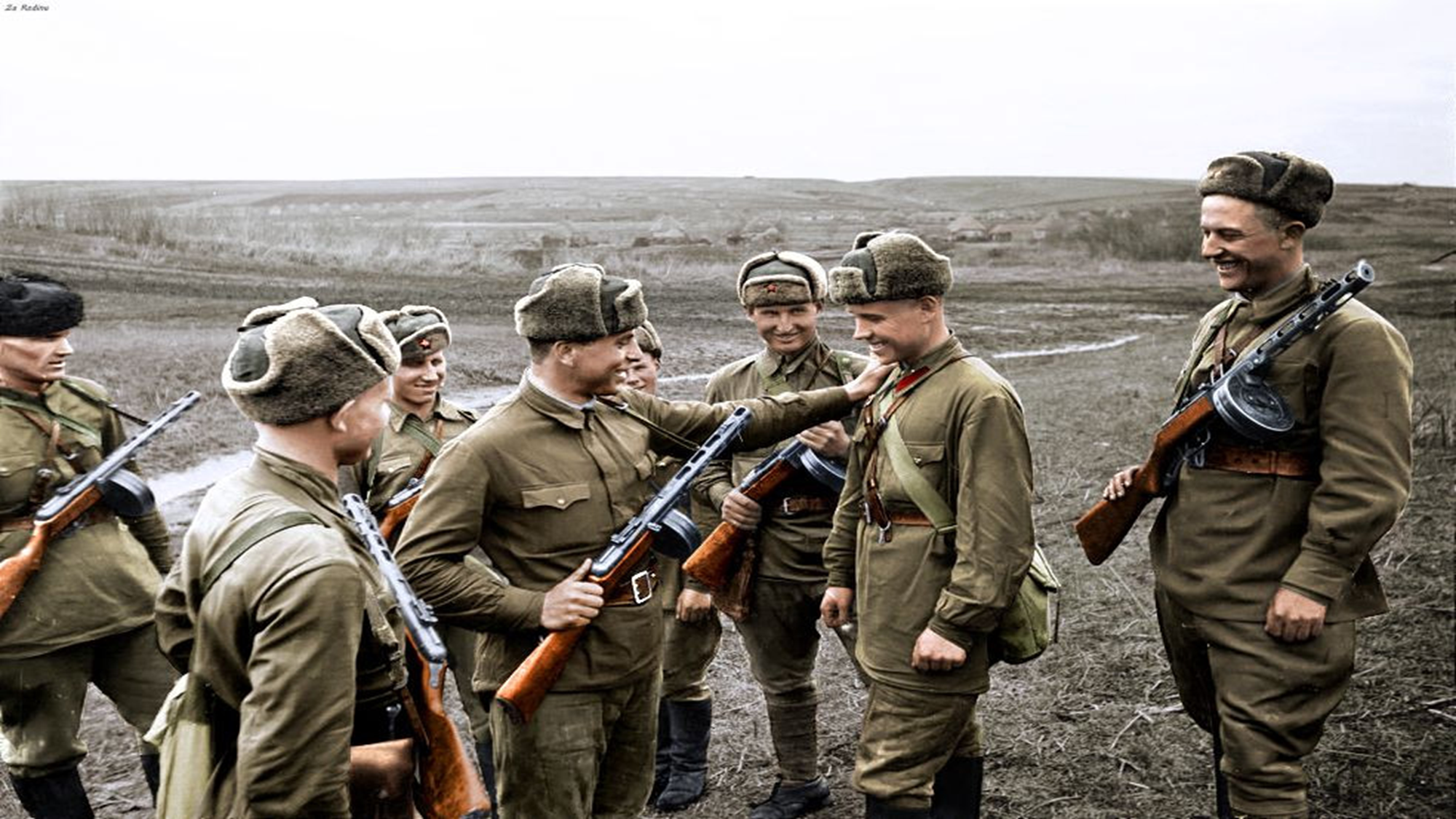 Почетное звание Российской Федерации «Город воинской славы» было присвоено Ростову-на-Дону Указом Президента РФ
 от 5 мая 2008 года
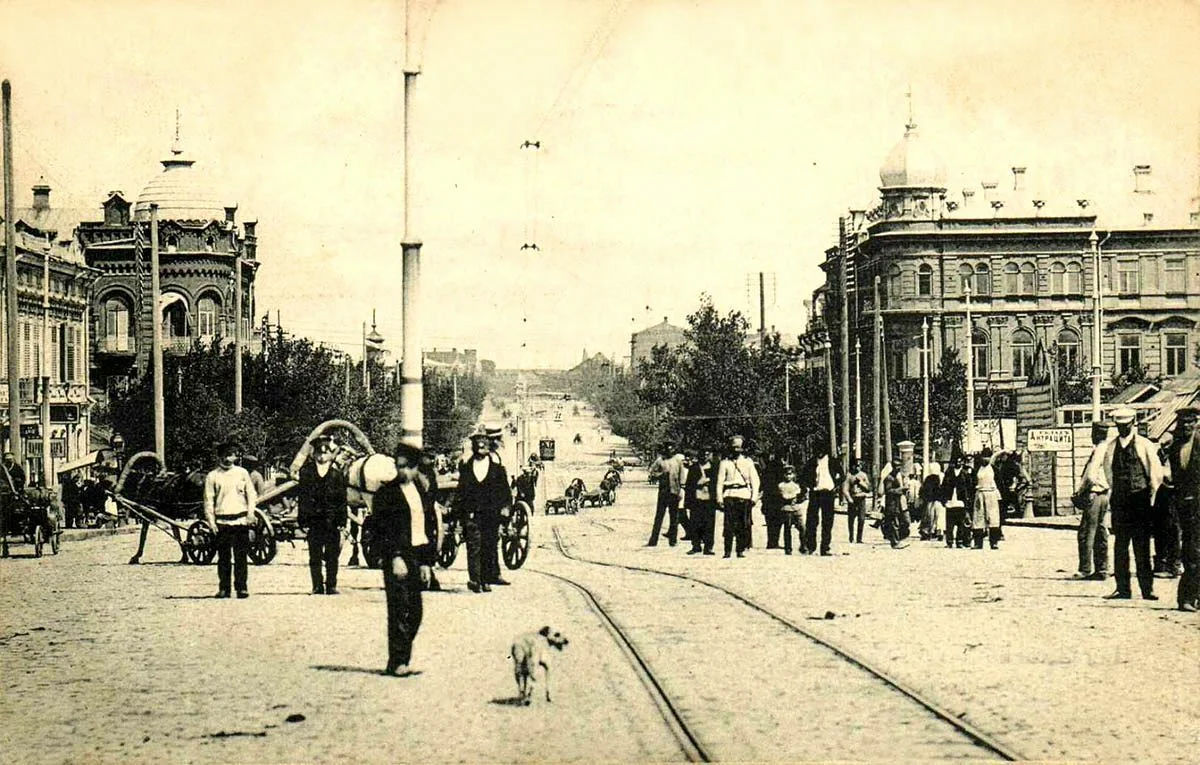 История Ростова-на-Дону
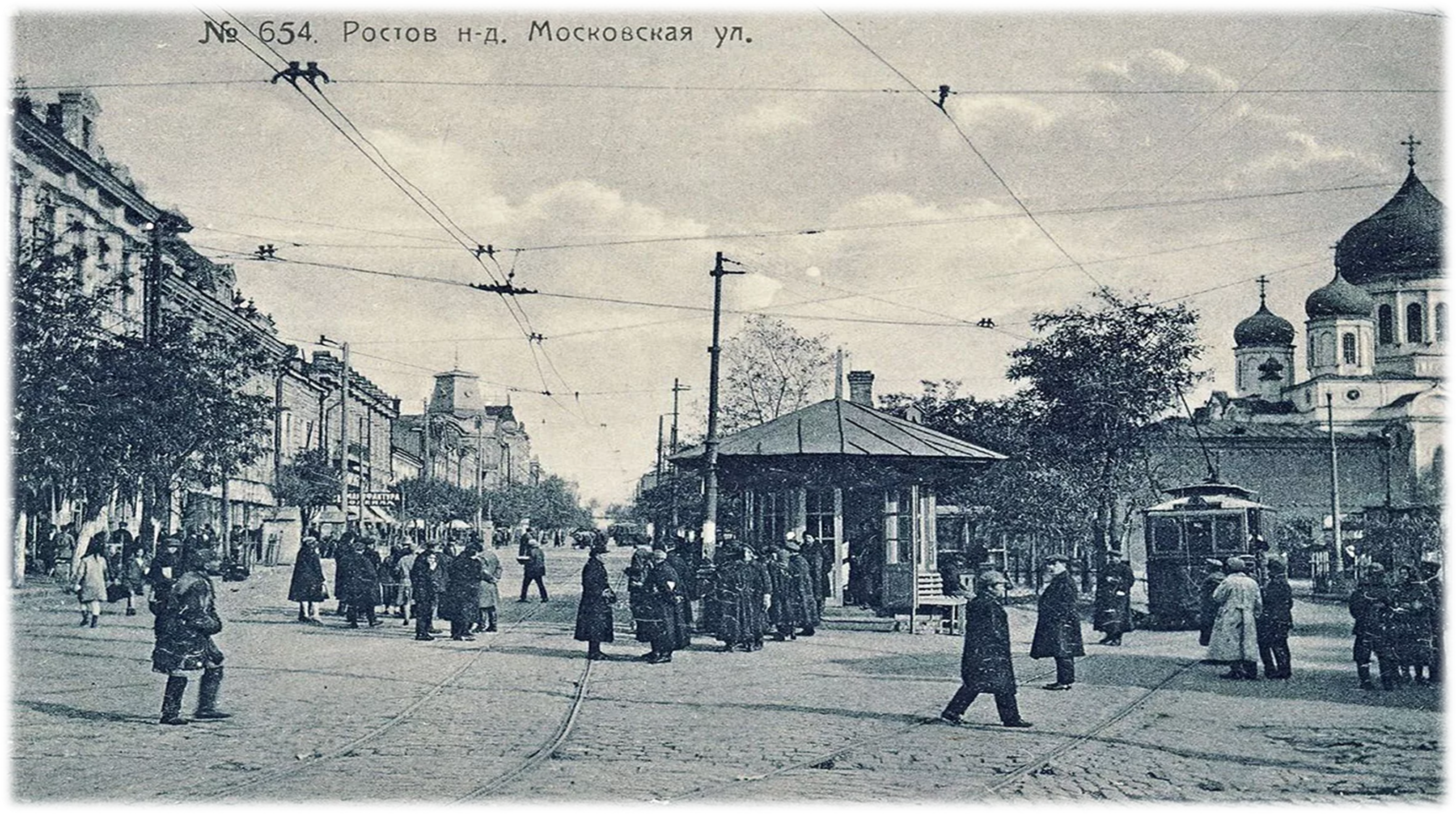 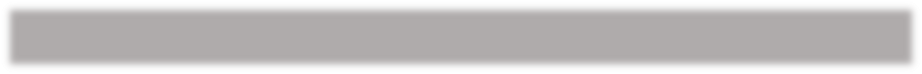 В каком году начинается история Ростова-на-Дону?
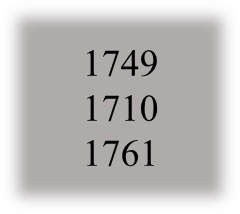 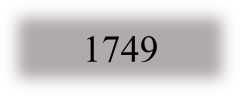 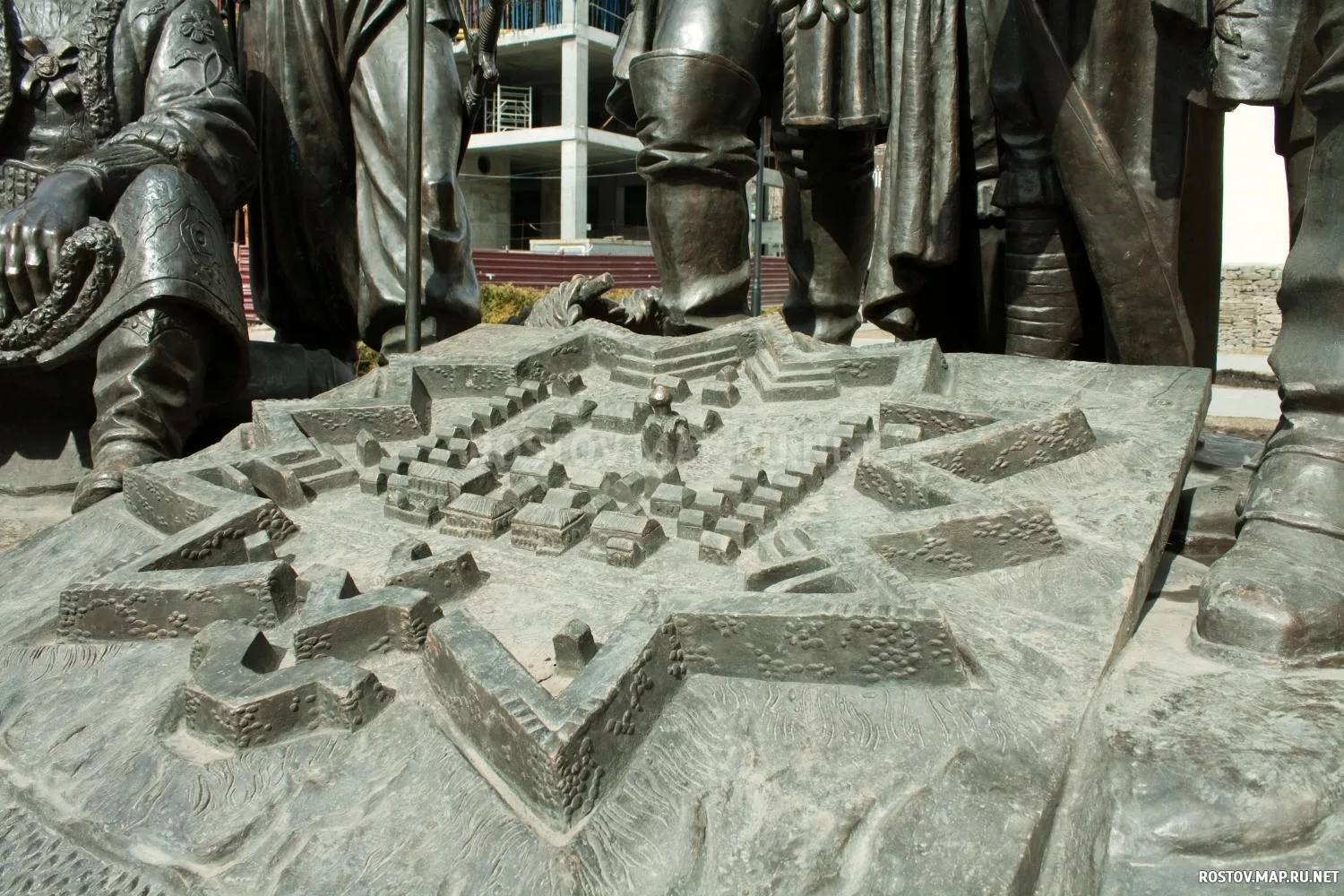 Какое сооружение лежит в основании донской столицы?
Как звали российскую императрицу подписавшую Указ об учреждении в устье реки Темерник государственные таможни?
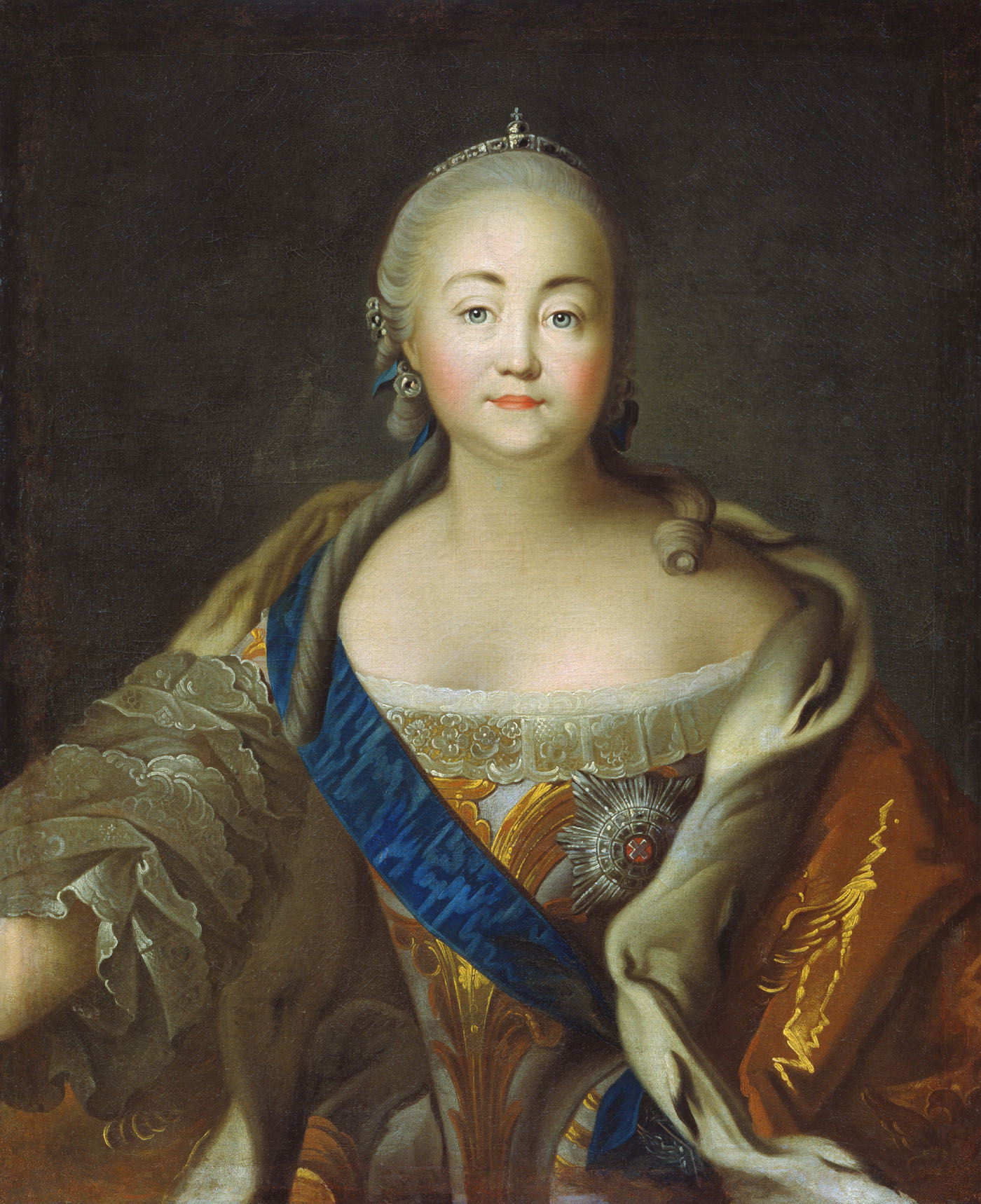 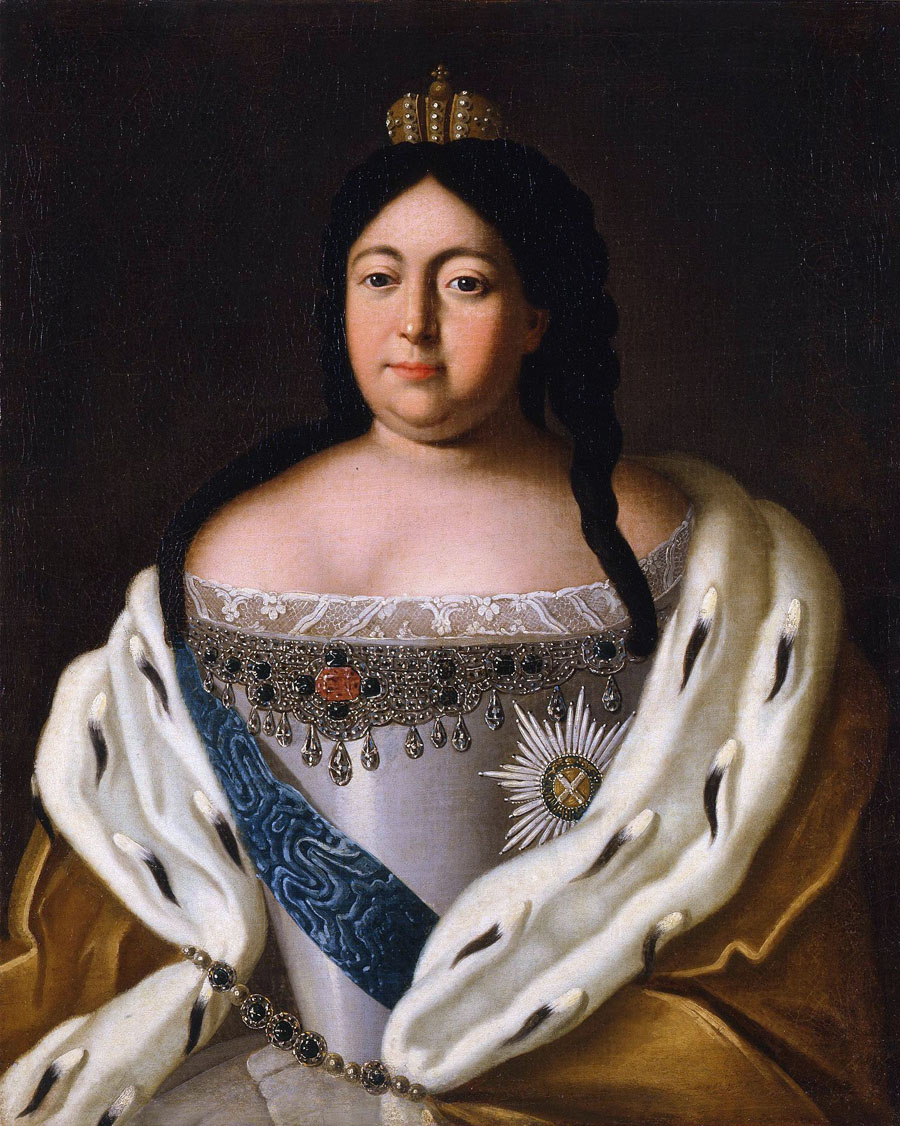 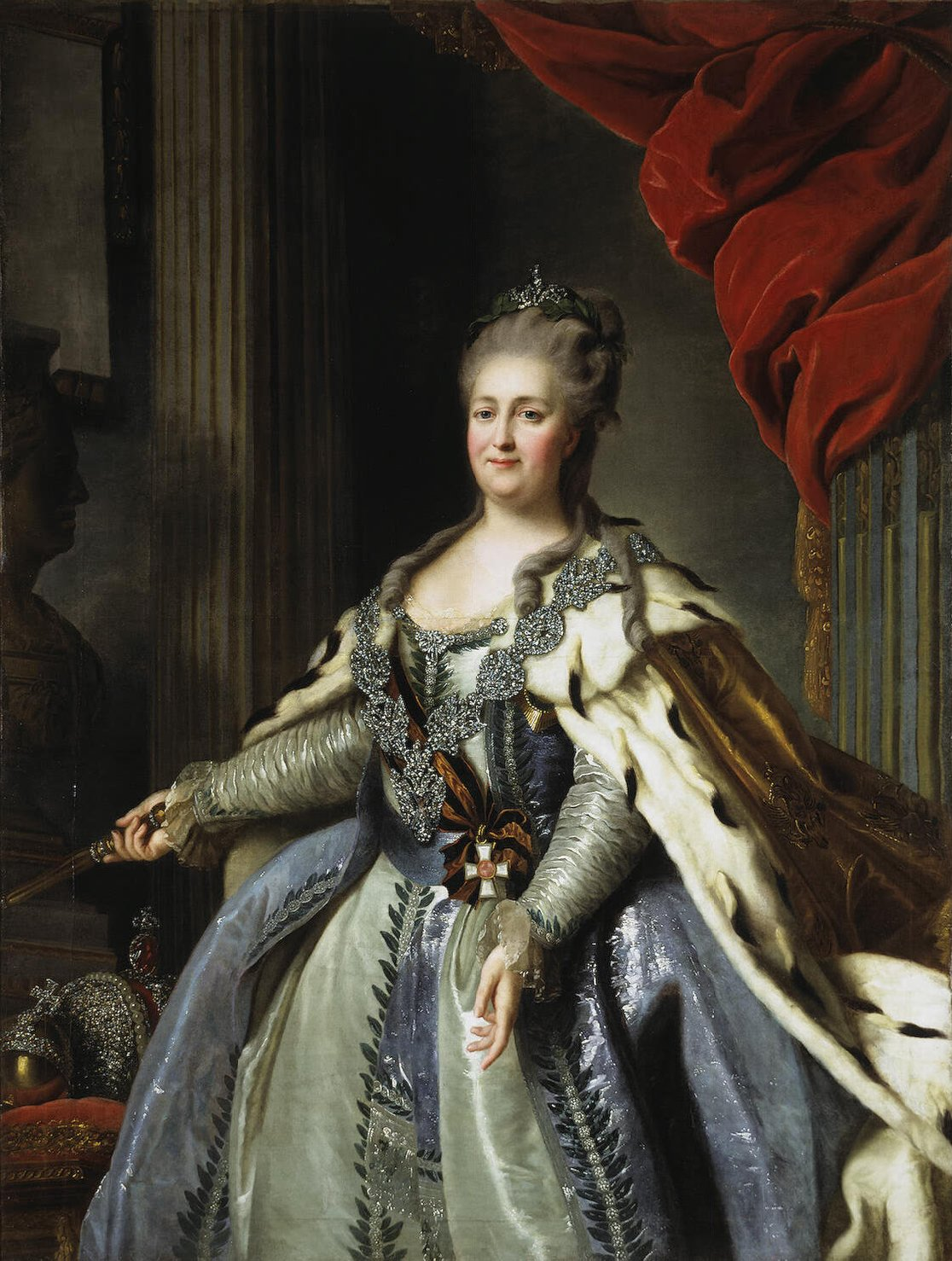 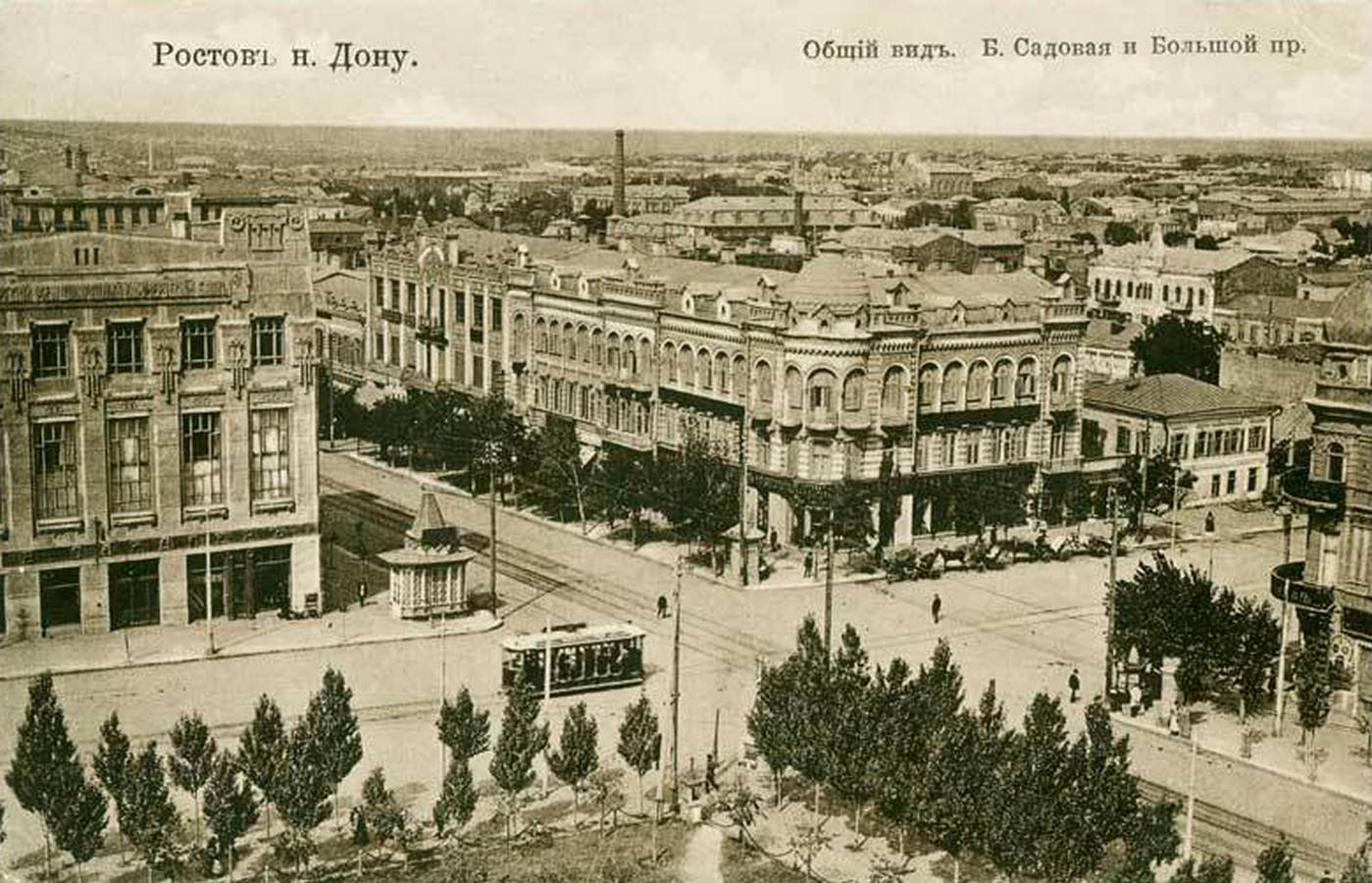 С именем какого святого связывают название Ростова-на-Дону?
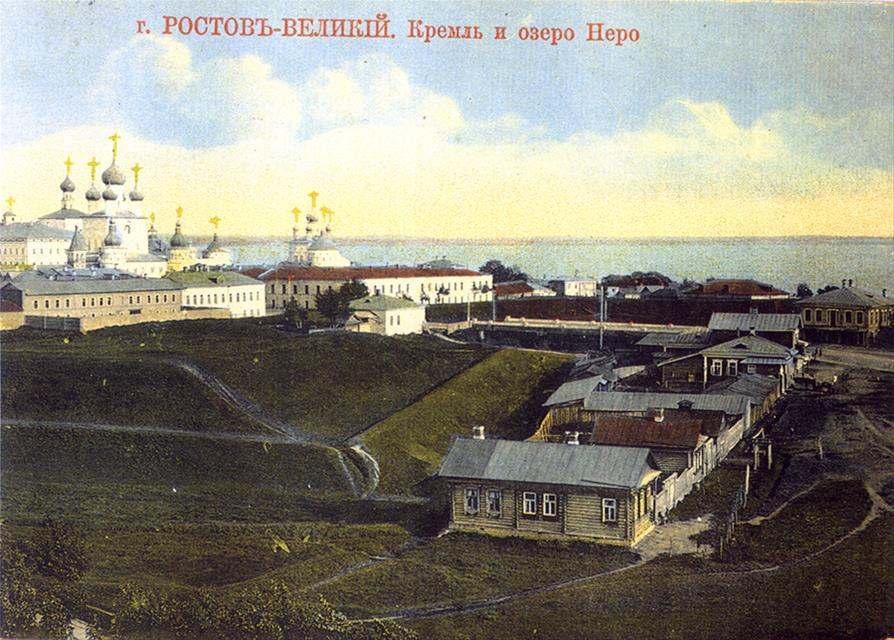 Что было изображено на гербе ростовского уезда?
конь

скрещенные ружья
 
крепость
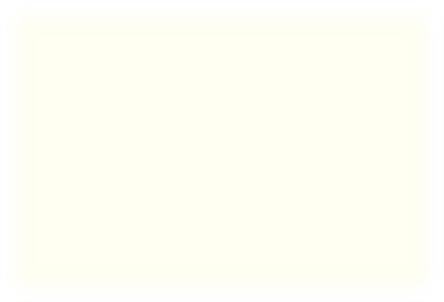 крепость
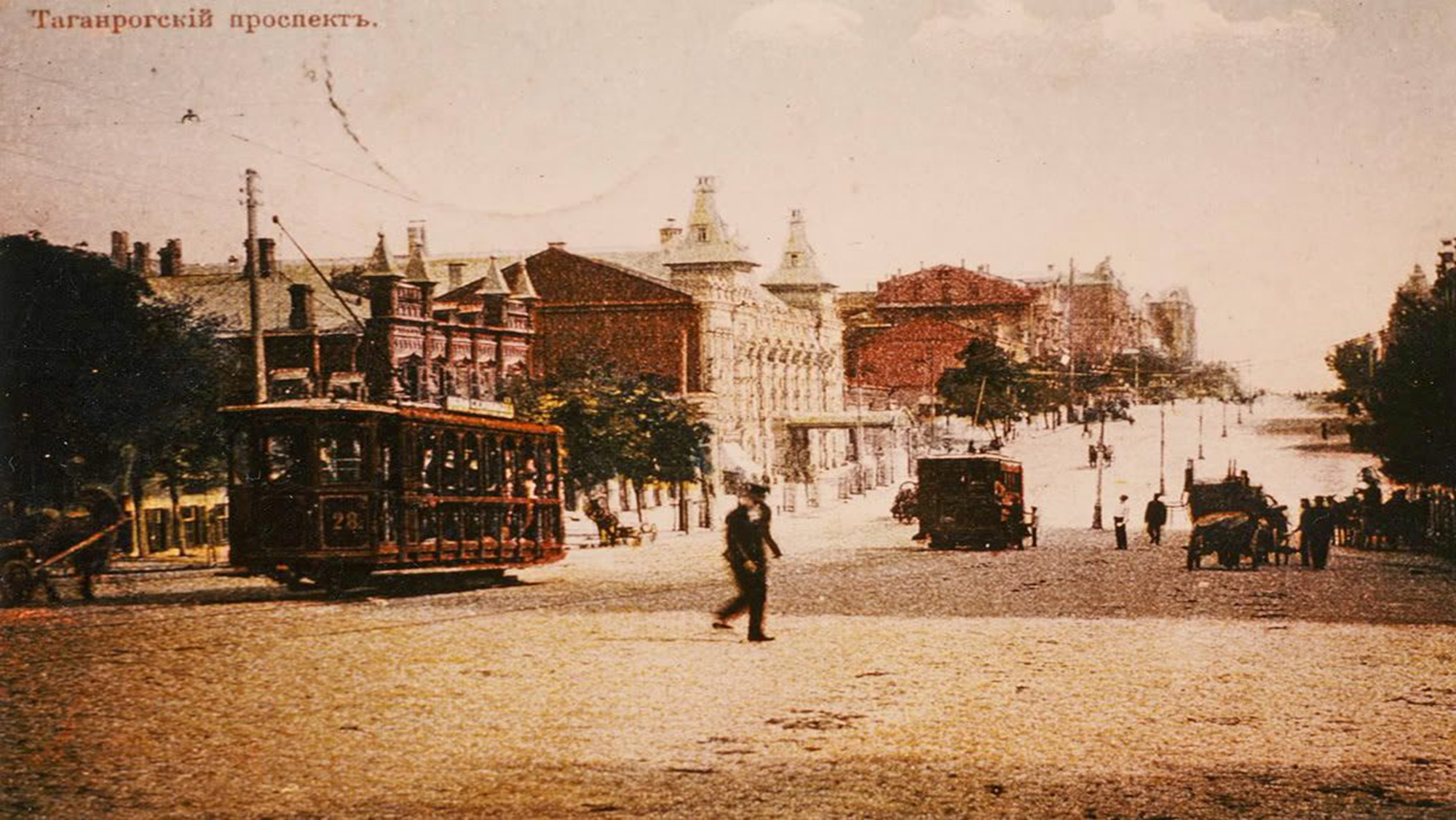 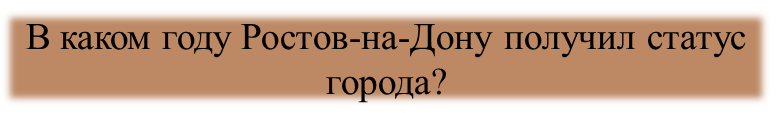 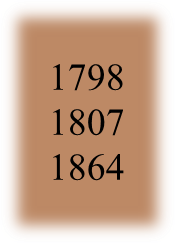 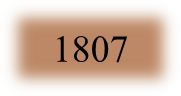 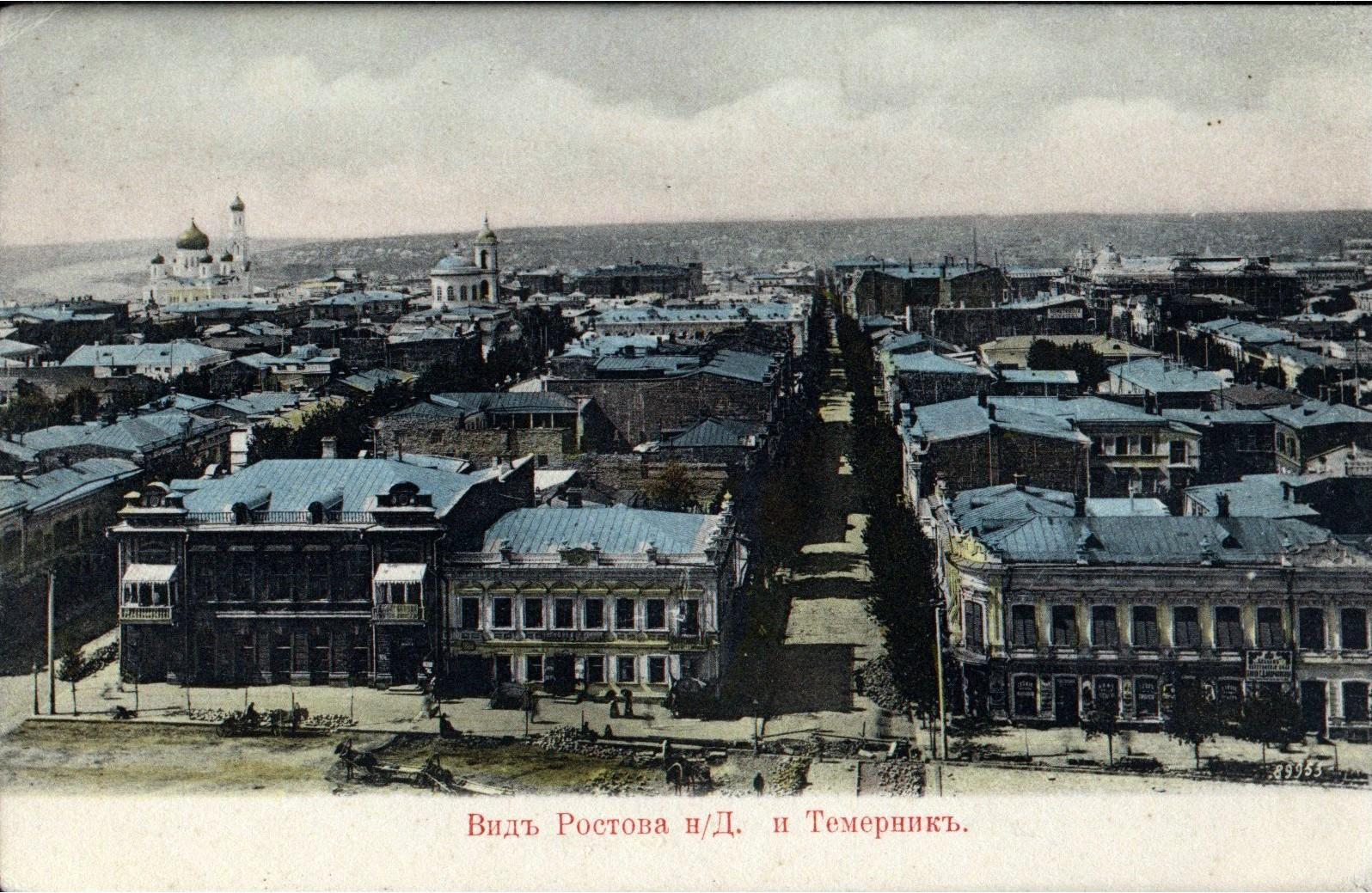 Из каких двух цветов состоит флаг Ростова-на-Дону?
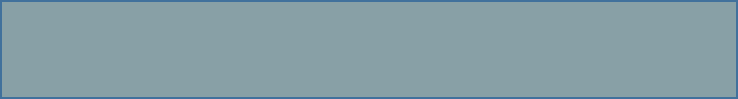 Белого и красного
Синего и красного
Синего и белого
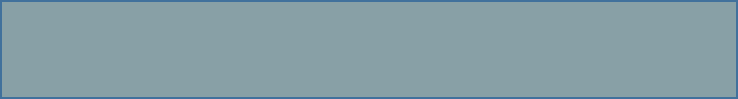 синего и красного
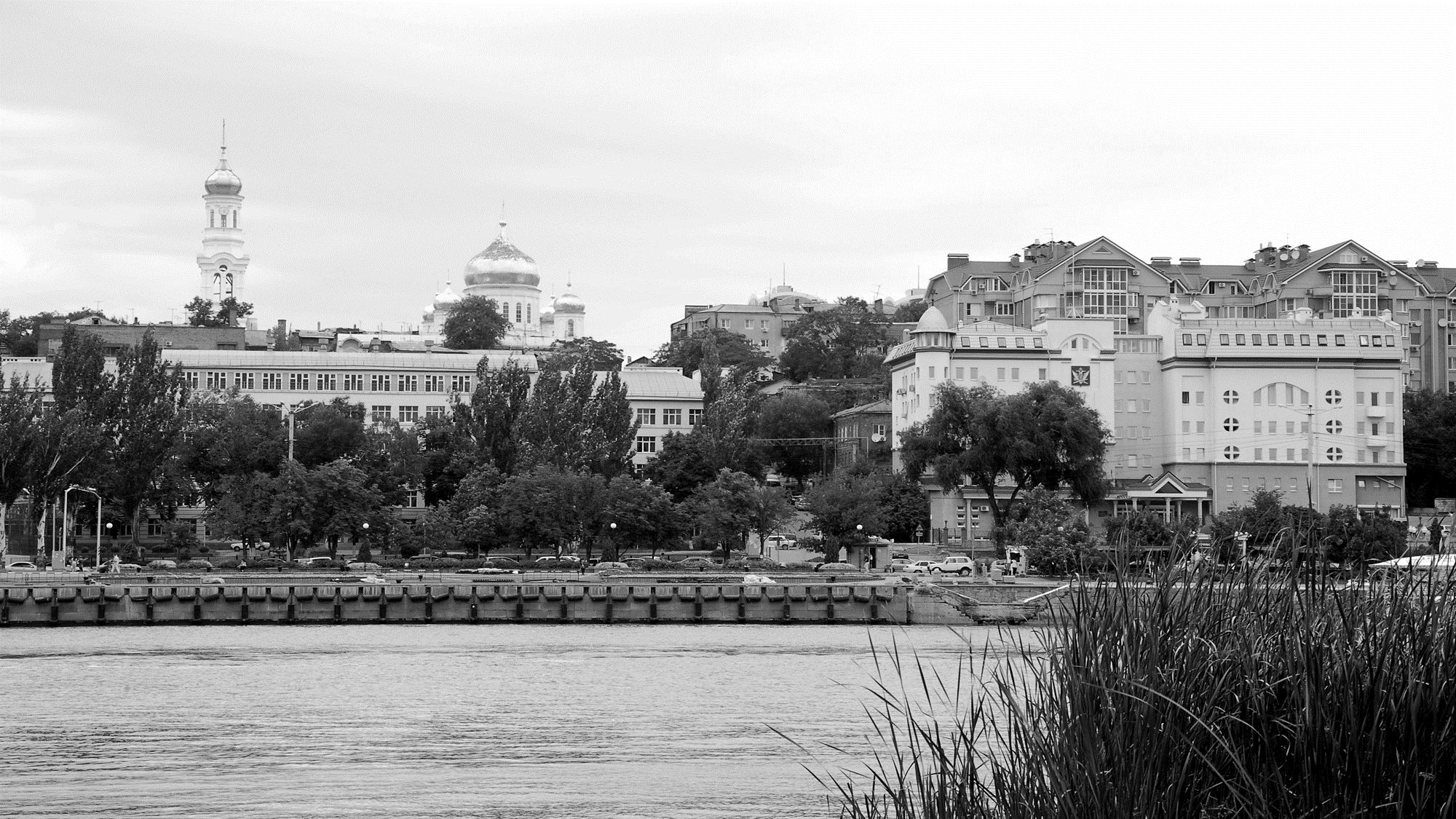 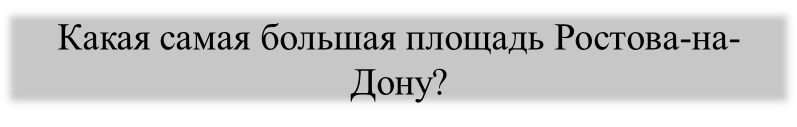 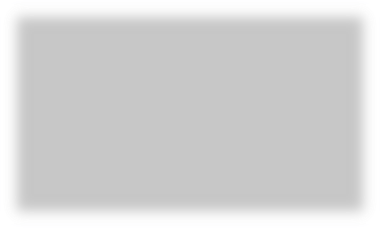 Площадь Советов
Театральная площадь
Базарная площадь
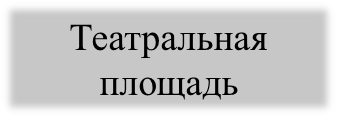 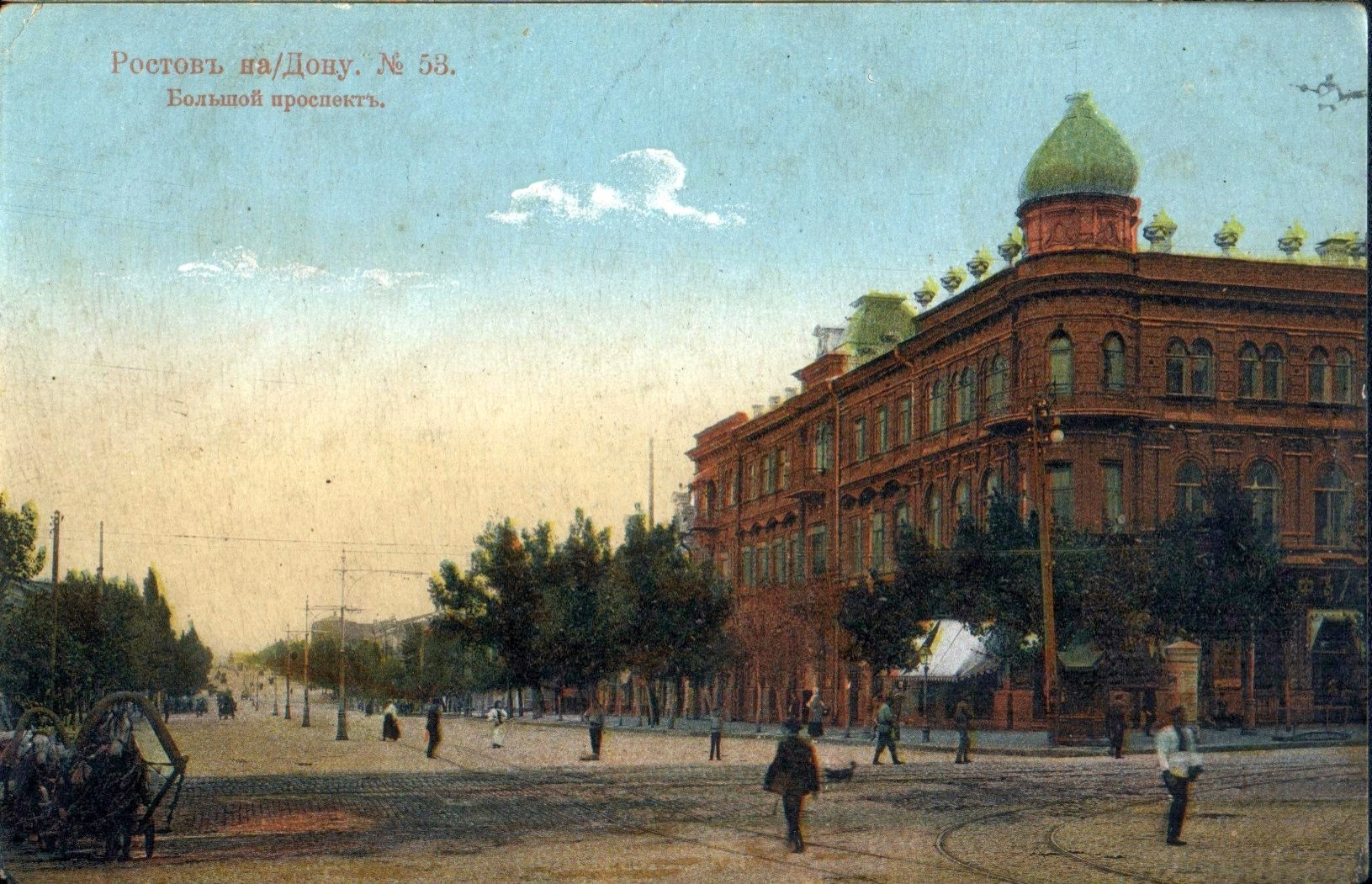 Как называют жителей города официально?
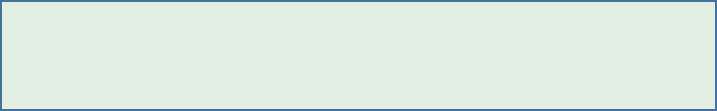 Ростовчане
Ростовитяне
Ростовцы
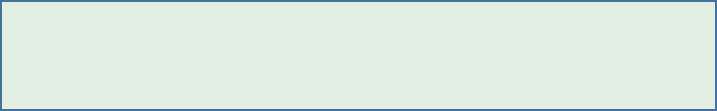 ростовчане
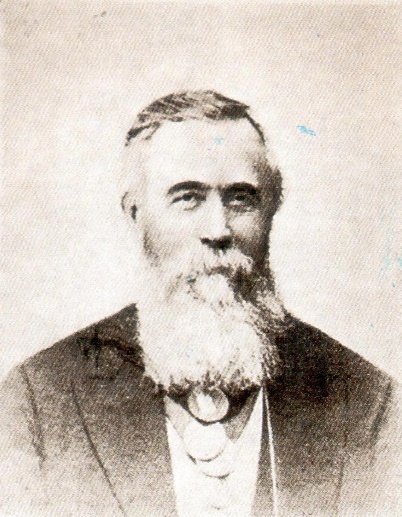 1.
2.
3.
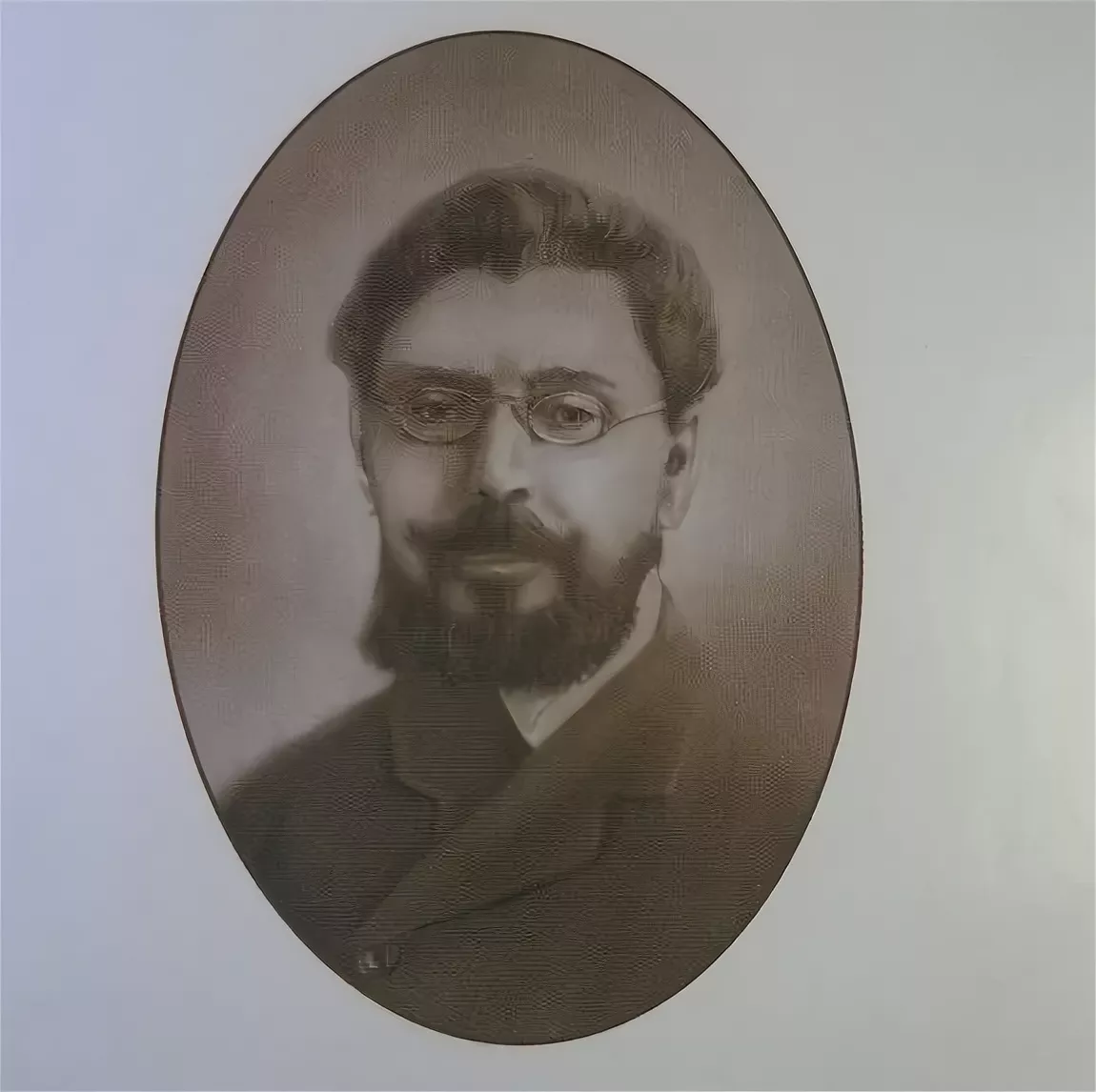 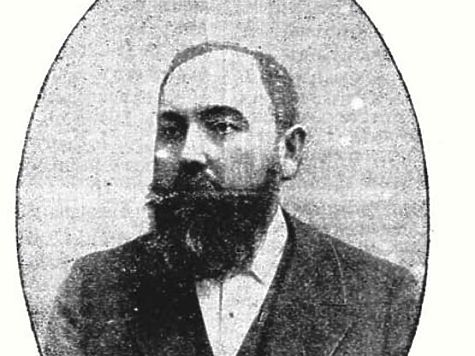 А) Елпидифор Трофимович Парамонов
Б) Пётр Романович Максимов
В) Василий Иванович Асмолов
А) 3    Б) 1    В) 2
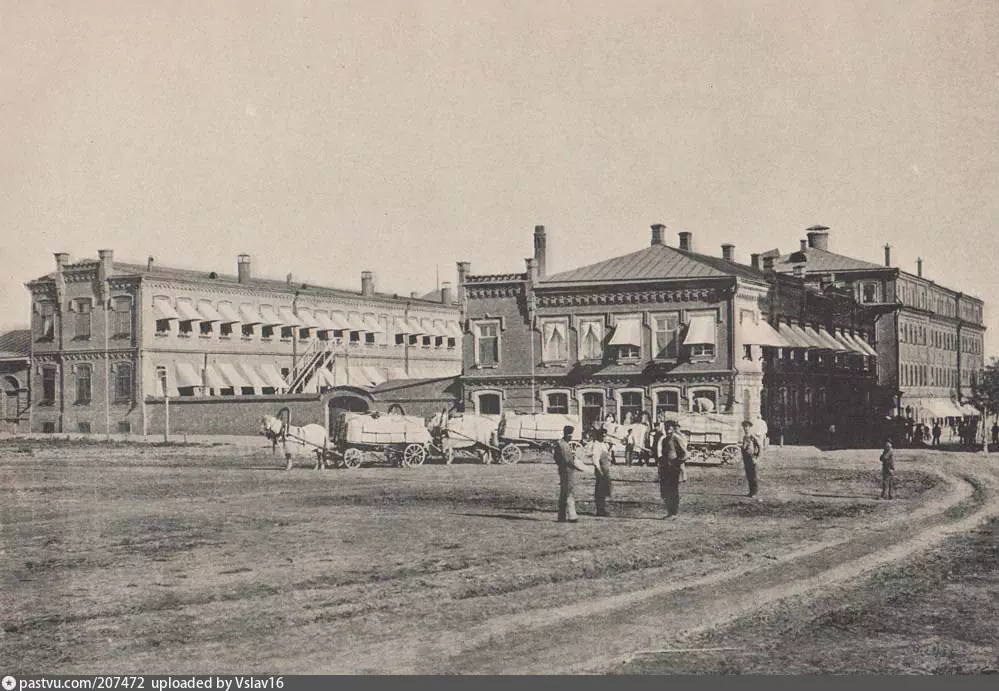 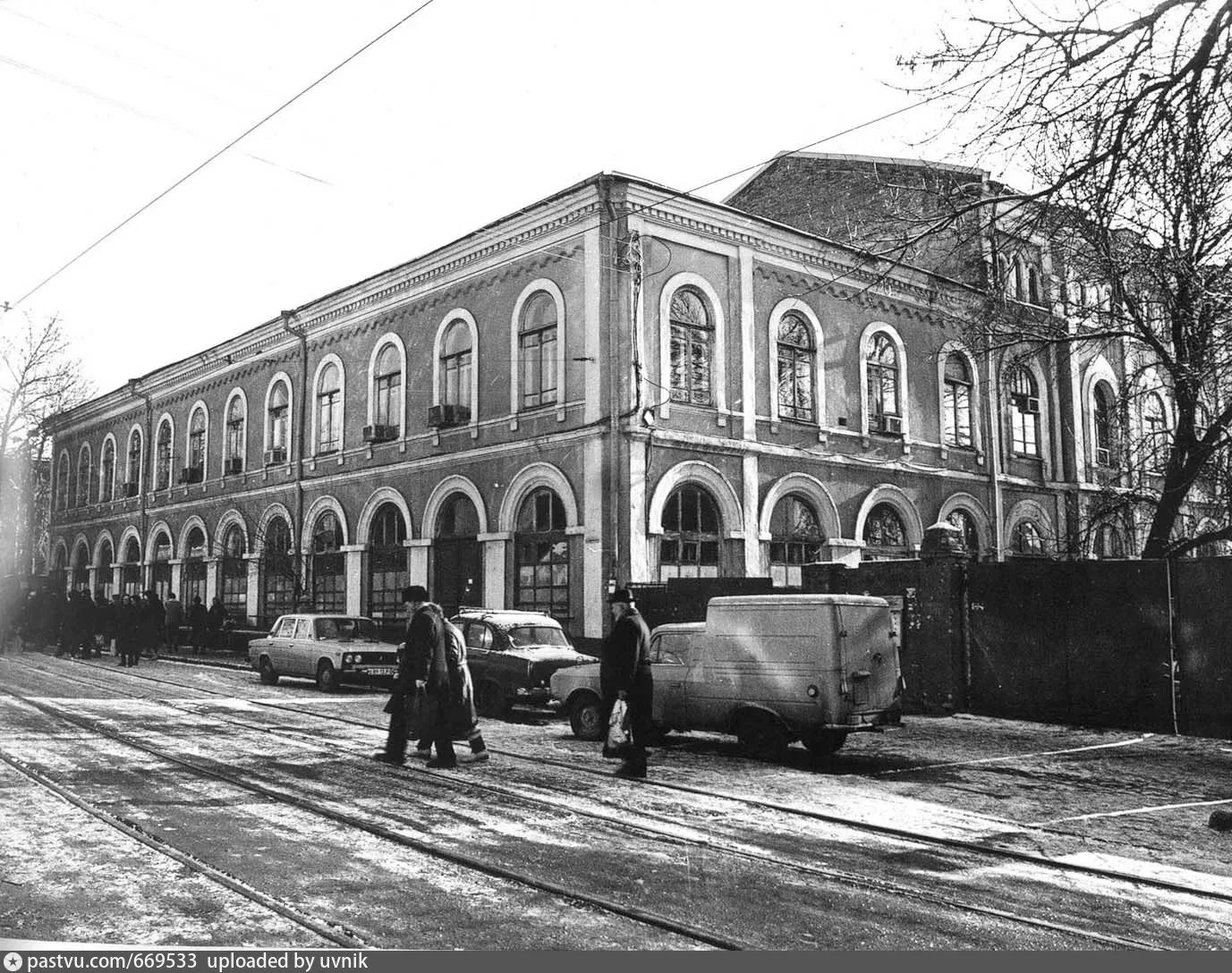 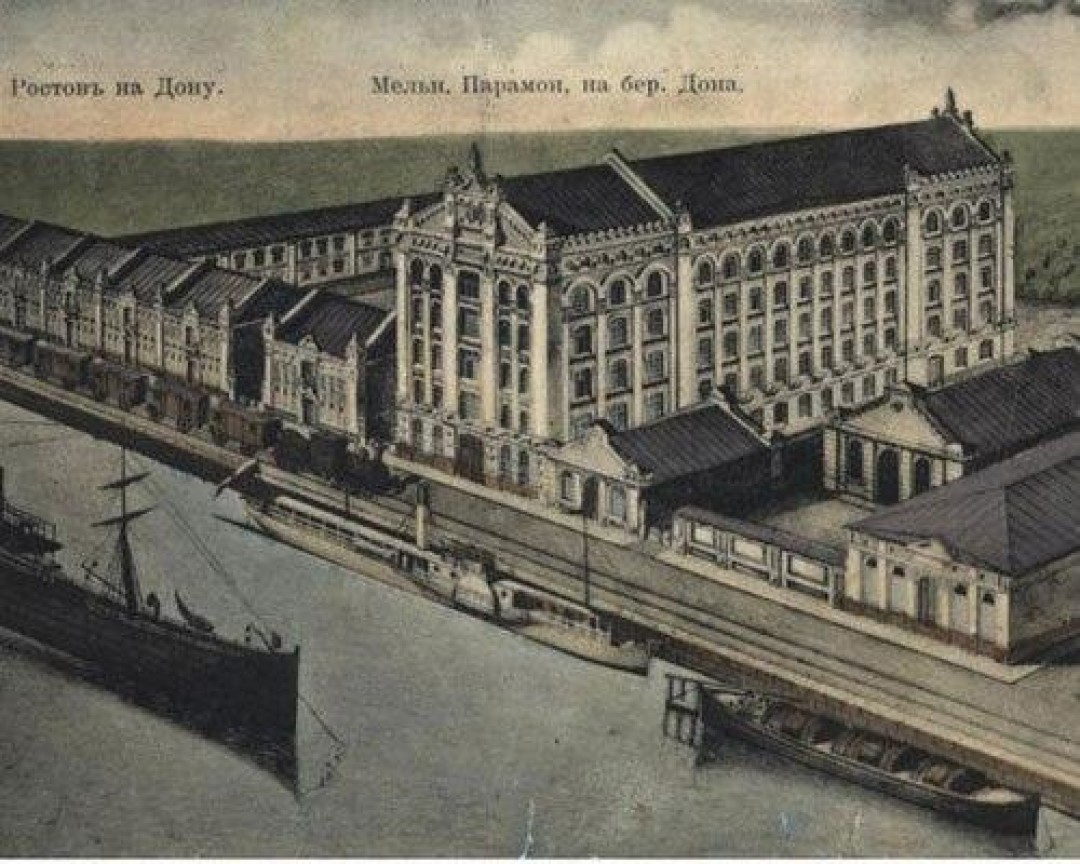 1. Табачная фабрика
2. Склады на берегу Дона
3. Доходный дом
В одной из лавок в доме купца служил приказчиком таганрогский мещанин и ратман думы Павел Егорович Чехов, отец будущего великого русского писателя Антона Павловича Чехова, который впоследствии, в 1857 году, стал купцом и уже сам арендовал одну из лавок.
«Однажды взял он в лавке четверть фунта табаку. Но принюхался - плохой табак, о чем и сказал лавочнику. Тот молча забрал "четвертку" и бросил на прилавок гривенник. Купец не навязывался с товаром - это могло значить лишь одно: товар у него не залежится, даже такого сомнительного качества. Товар прибыльный».
Согласно городской легенде, на складах в конце XIX века трудился грузчиком сам Максим Горький. Однако среди простых работяг он был известен под своим настоящим именем – Алексей Пешков.
А) Елпидифор Парамонов
Б) Пётр Максимов
В) Василий Асмолов
А) 2  Б) 3  В) 1
Задание: собери послание
Памятник купца-коробейника с котом стоит на Большой Садовой рядом со входом в парк имени Горького. Этот памятник является символом успешно развивающегося города, торгового подъема и финансового благополучия. На коробе, который держит купец, написано…
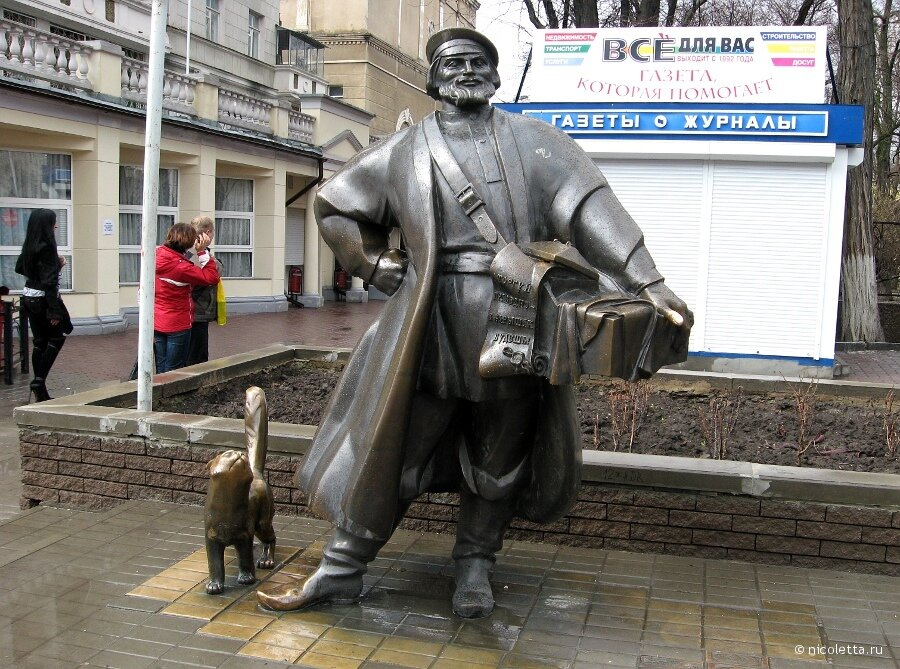 «Торгуй праведно — в барышах будешь»
Особняк Евы Шпильрейн
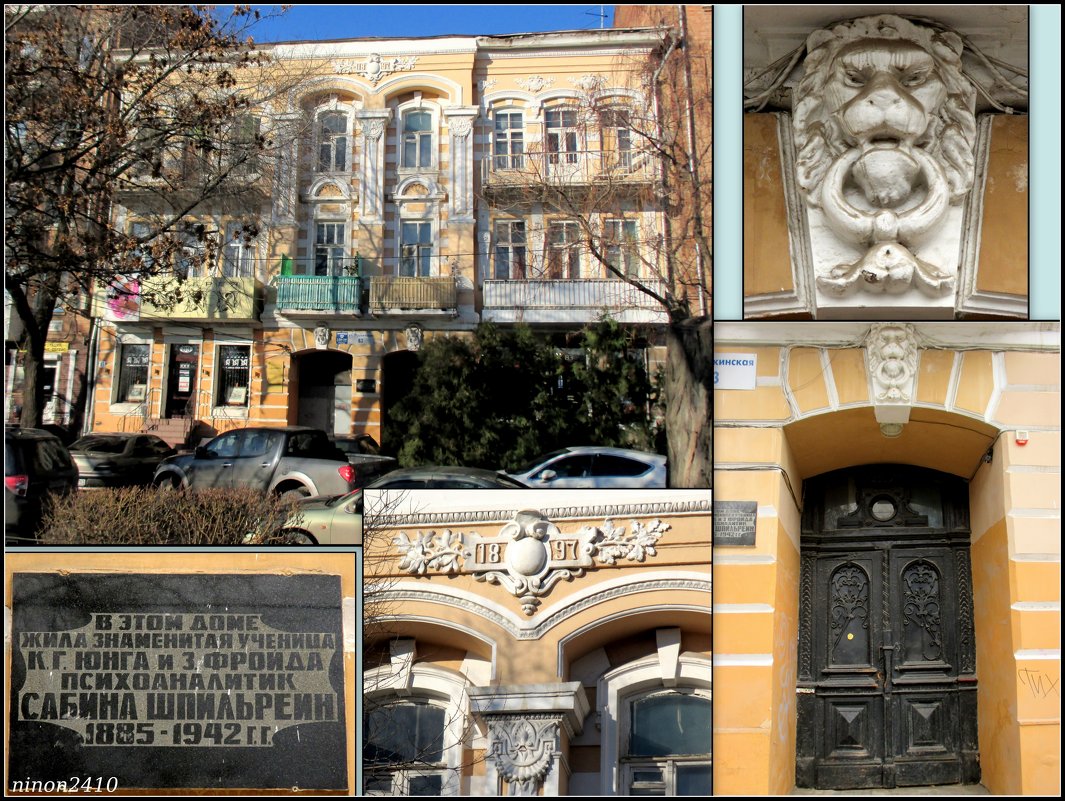 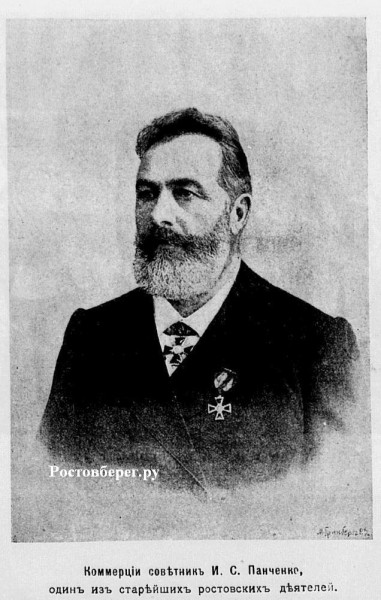 Дубовая история
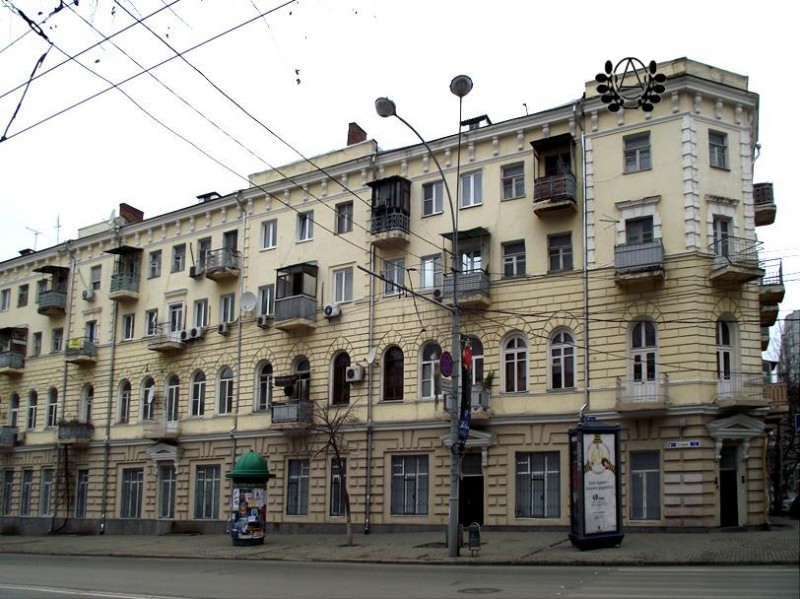 Фабрика Ивана Панченко
Лошадиная фамилия
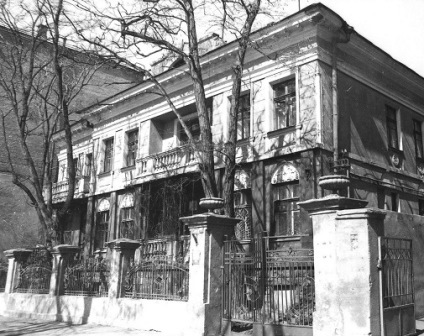 Улица Пушкинская, 79. Особняк И. А. Супрунова
Памятник купцу Ивану Супрунову
 на пер. Будённовском
Слуга двух господ
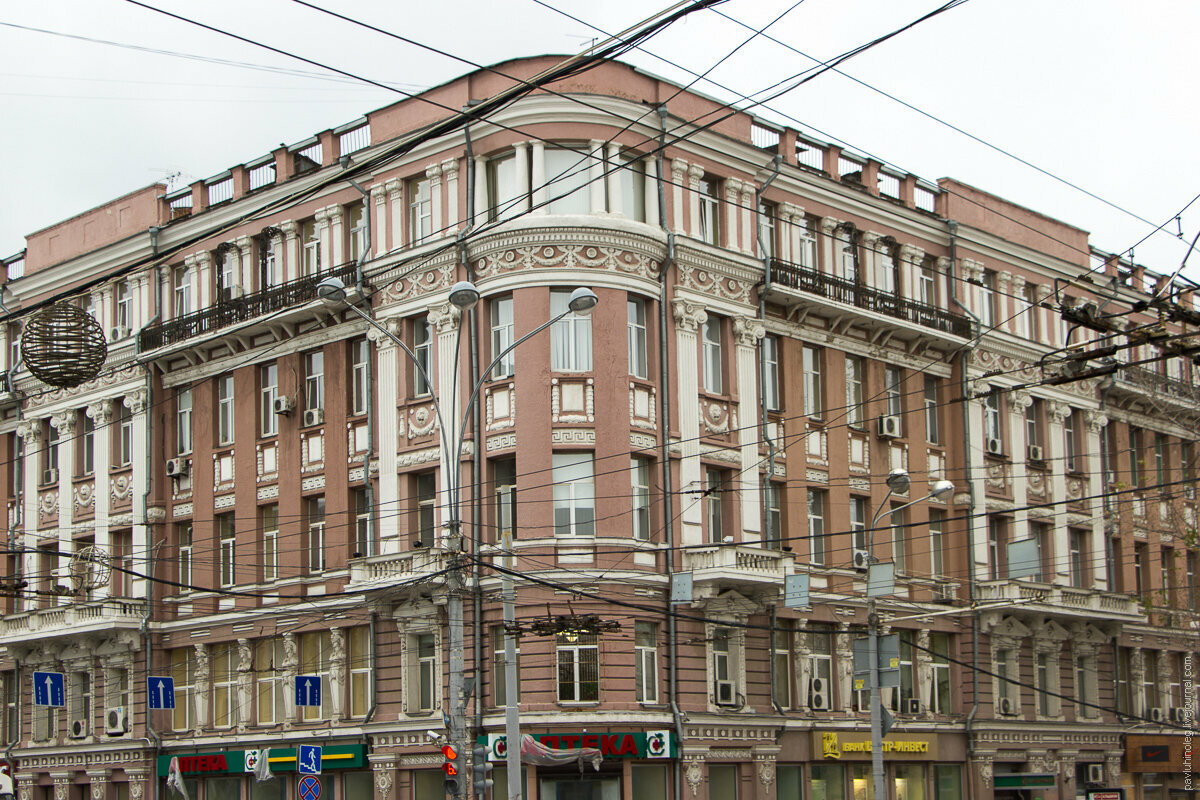 Дом Чернова (слева) и дом Мелконова-Езекова (справа)
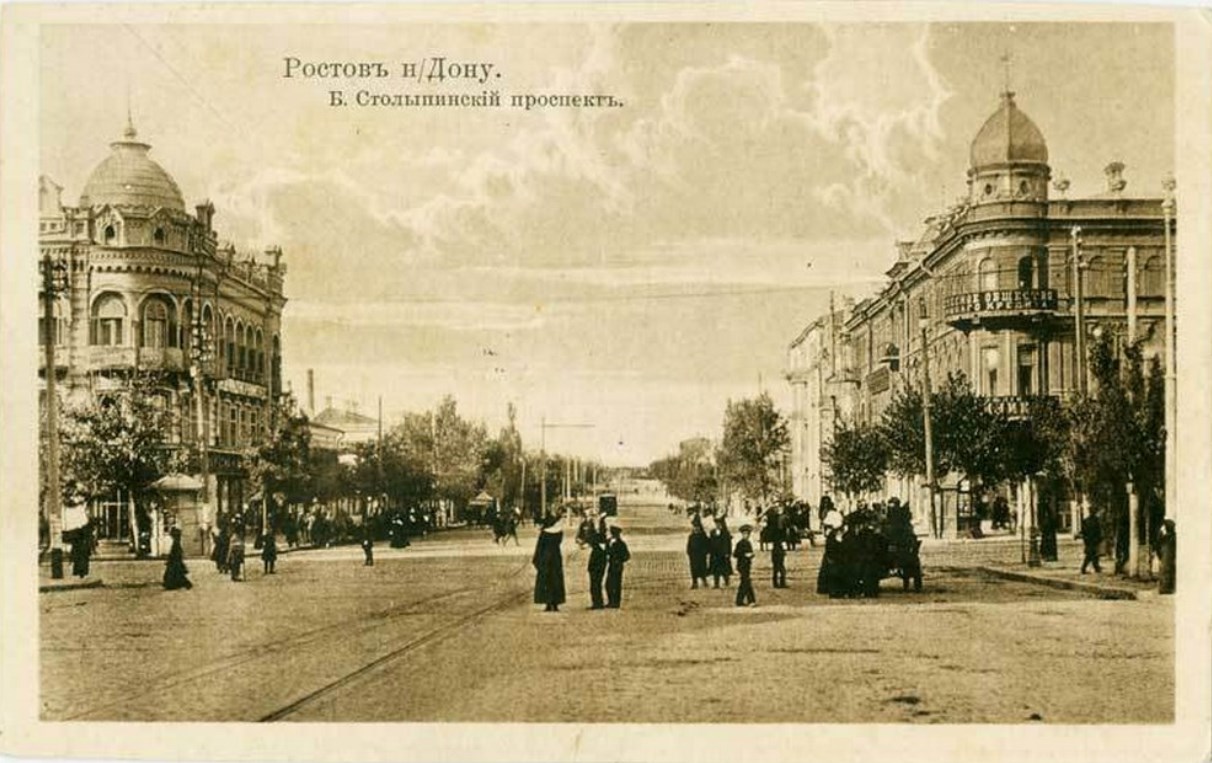